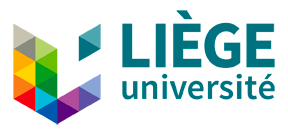 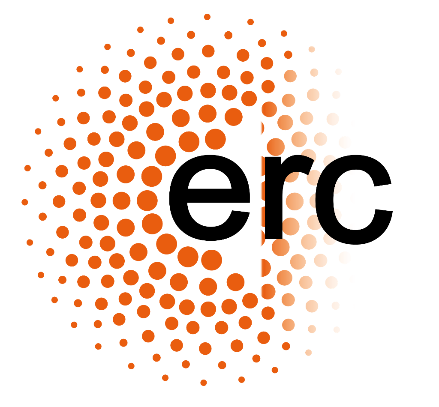 Less OSS?Integrated enforcement structures in EU data protection, digital and AI regulation
This project has received funding from the European Research Council (ERC) under the European Union's Horizon 2020 research and innovation programme (grant agreement n° 948473).

Prof. Dr. Pieter Van Cleynenbreugel
1
[Speaker Notes: Bundle N° 2]
OSS?
GDPR
Independent national authorities (DPA) + good administration
OSS – article 56 GDPR
EDPB – chair elected among its members (DPAs)

DSA - similarly structured national authorities
Independent national authorities (DSC) + ‘good administration’
OSS-framed structure at the outset (art. 44a DSA)
European Board for Digital Services – chaired by Commission
[DMA – a very context-specific case limited to gatekeepers – centralised enforcement]
2
OSS?
GDPR
Independent national authorities (DPA) + good administration
OSS – article 56 GDPR
EDPB – chair elected among its members (DPAs)

AI Act
National authorities + good administration
European AI Board – chaired by Commission
Data Governance Act
Competent authorities + good administration
European Data Innovation Board – chaired by Commission
Data Act
Competent authorities + ‘good administration’
3
From OSS to centralisation?
Similarly structured administrative enforcement mechanisms
Despite similarities, key differences
OSS in GDPR v. quasi-OSS in DSA (absent legal rep.)
EDPB (GDPR) v. Commission (DSA) as supervisory dispute resolution body
Commission chairs DSA, AI, DGA Boards <-> GDPR
Commission can directly enforce rules against very large online platforms/gatekeepers <-> GDPR
4
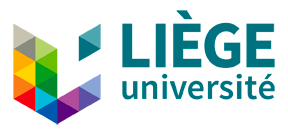 Thank you for your attention!

pieter.vancleynenbreugel@uliege.be
5